Le rendez-vous des lettres 2019
La frise chronologique
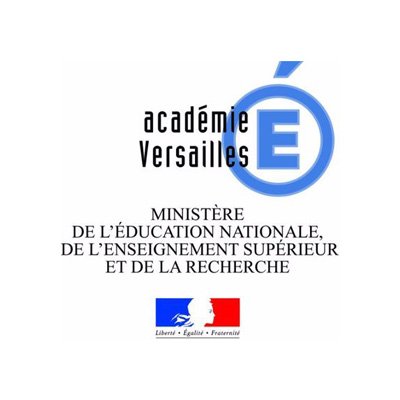 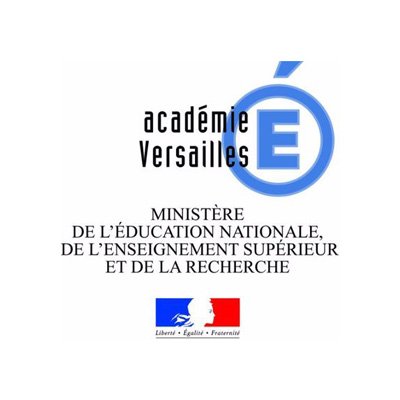 Introduction
Au COLLEGE  attendu de fin de cycle 4 : 
savoir situer les textes littéraires dans leur contexte historique et culturel.  
Au LYCEE, dans la continuité, l’enseignement des lettres doit 
 contribuer à la construction d’une culture littéraire 
	commune
	ouverte 	     sur les autres arts, 
		     sur les différents champs du savoir, 
		     et sur la société.
 structurer cette culture
	 en faisant droit à la sensibilité et à la créativité des élèves 
		dans l’approche des formes, des œuvres et des textes, 		en faisant toute sa place à la dimension historique 
		qui permet de donner aux élèves des repères clairs et solides.
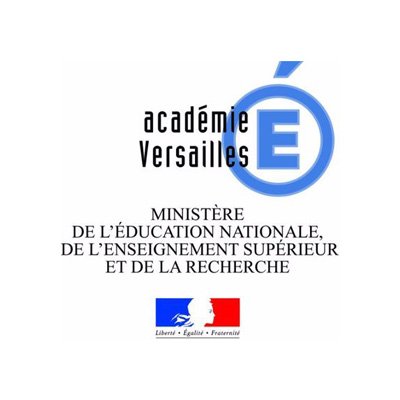 Si on faisait 
une frise chronologique ?

Et pourquoi pas ?!
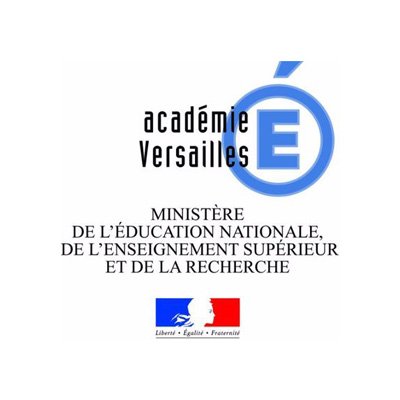 PRÉSENTER 

& 

REPRÉSENTER
Une  frise 

pour quoi faire ?
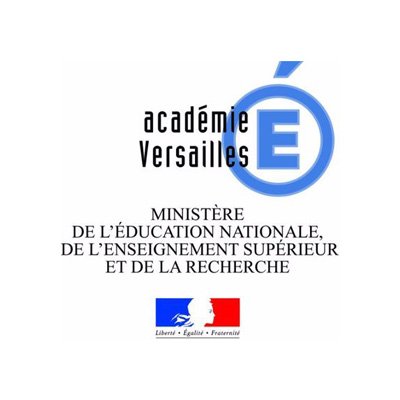 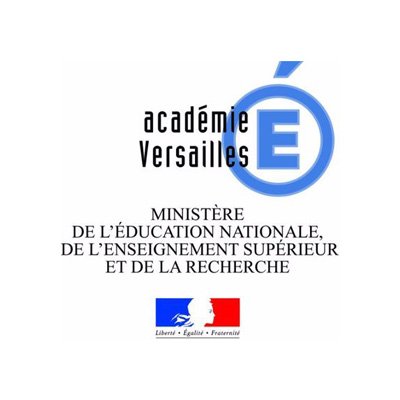 PRÉSENTER
Une frise a pour fonction de présenter un ensemble d’éléments dans leur continuum

généralement sous une forme linéaire
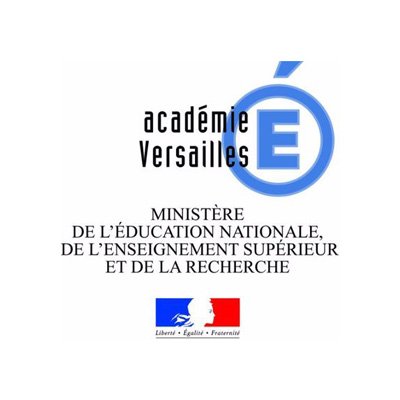 PRÉSENTER
Pourquoi une représentation sous forme de ligne ? 

	1- en raison de sa simplicité et donc de sa lisibilité
	2- en raison de la représentation linéaire que nous avons du temps
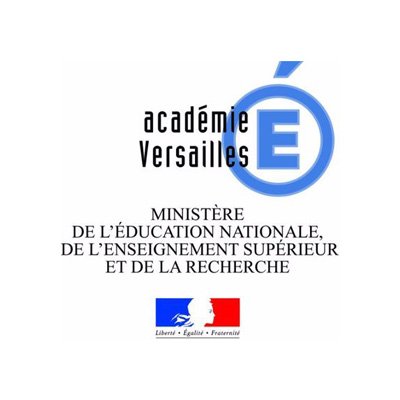 Frise réalisée par Jésica - https://litteraturefrancaisjesi.wordpress.com/2016/03/06/frise-chronologique-xviie-siecle/
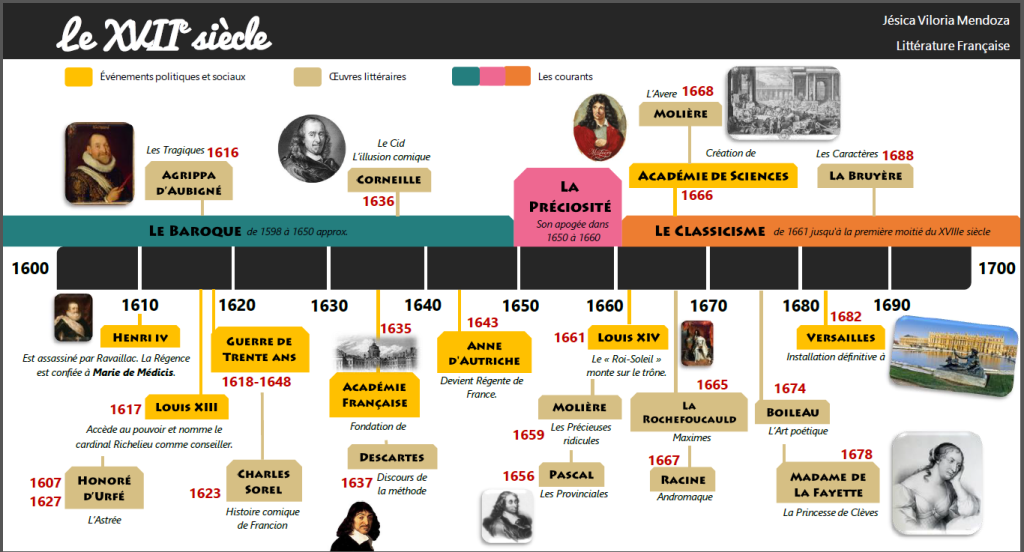 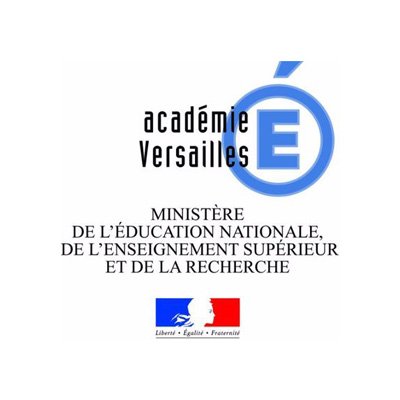 REPRÉSENTER
La présentation adoptée 
présuppose 
une représentation de l’histoire des lettres, des arts et de la culture
Proposer une frise déjà élaborée, C’EST

 présenter un objet-déjà-là
 donner à voir l’image figée d’une représentation
 imposer sa vision et son interprétation
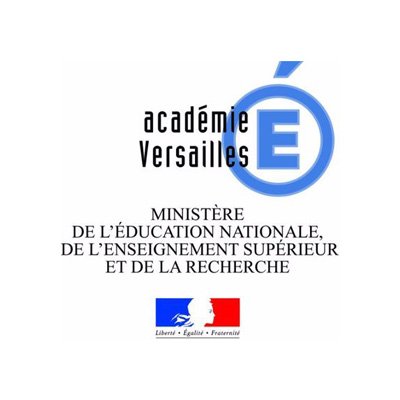 Pour quellescompétences ?
ÉLABORER UNE FRISE
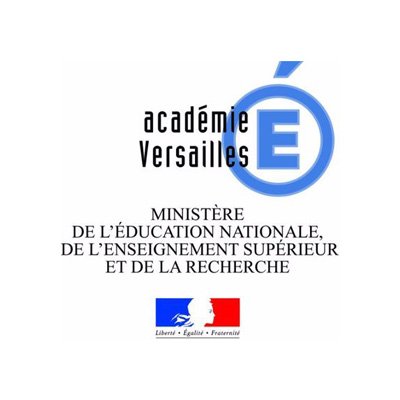 Élaborer une frise
C’EST 
 choisir
 classer  organiser		les éléments à faire figurer dans la frise
 ordonner  hiérarchiser
C’EST  DONC
 comprendre les liens de filiation et les éléments de rupture 
	qui président 	à la naissance
			au déclin 
			aux mutations 		des idées
			à la résurgence
			à la pérennité
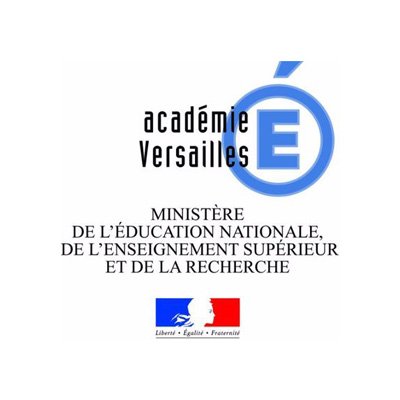 Élaborer une frise
C’EST  FINALEMENT
 rendre compte comment s’entremêlent et se nourrissent
	les histoires 	littéraire 			artistique			culturelles			sociale
	histoire des idées
	histoire événementielle
 appréhender la culture littéraire et artistique dans sa pluralité, sa diversité et sa complexité
 saisir la culture dans son mouvement propre
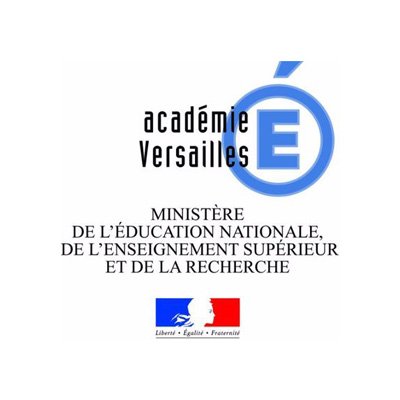 FAIRE ÉLABORER LA FRISE
Quelle alternative ?
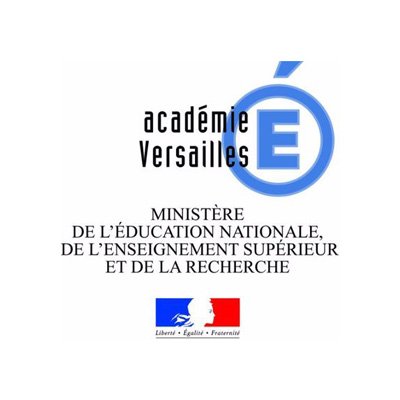 FAIRE Élaborer LA frise
C’EST
Faire de la frise un outil pédagogique
POUR
re-construire la Culture dans son évolution, sa diversité, sa richesse et sa complexité
co-construire une culture commune et partagée au niveau de la classe
se construire une culture personnelle
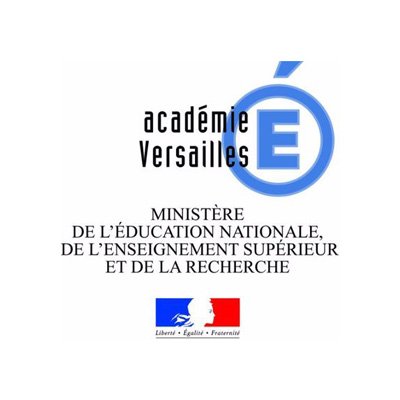 FAIRE ÉLABORER LA FRISE
Rendre les élèves acteurs 
		collectivement et/ou à titre individuel 
		dans un travail 	de découverte
				d’appréhension 	d’une culture 
				d’appropriation
La frise chronologique - un outil vivant de construction active
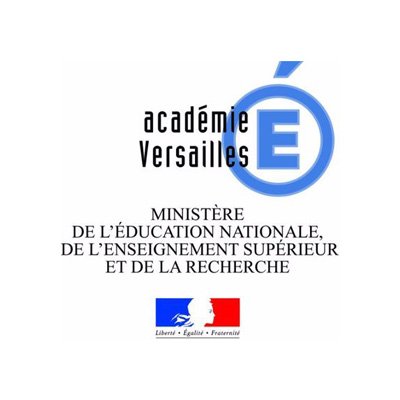 Que serait la frise idéale ?
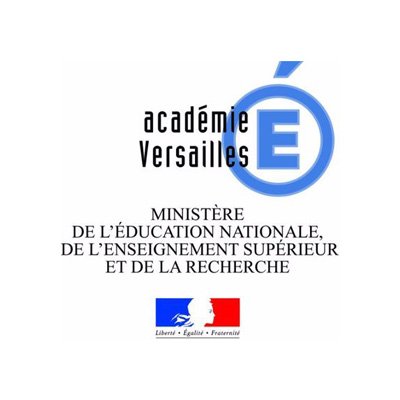 DES EXEMPLES

POUR FAIRE RÉFLÉCHIR
Pour commencer
Concentric Chart of History
LUDLOW - 1885
Projet Time OnLine  de Daniel RosenbergUniversité de l’Orégon
Discus chronologicus
WEIGEL ChristophNuremberg – 1720
David Rumsey Historical Map Collection
Donner à voir sur une même ligne ce qui se passe à une même date dans différents territoires.
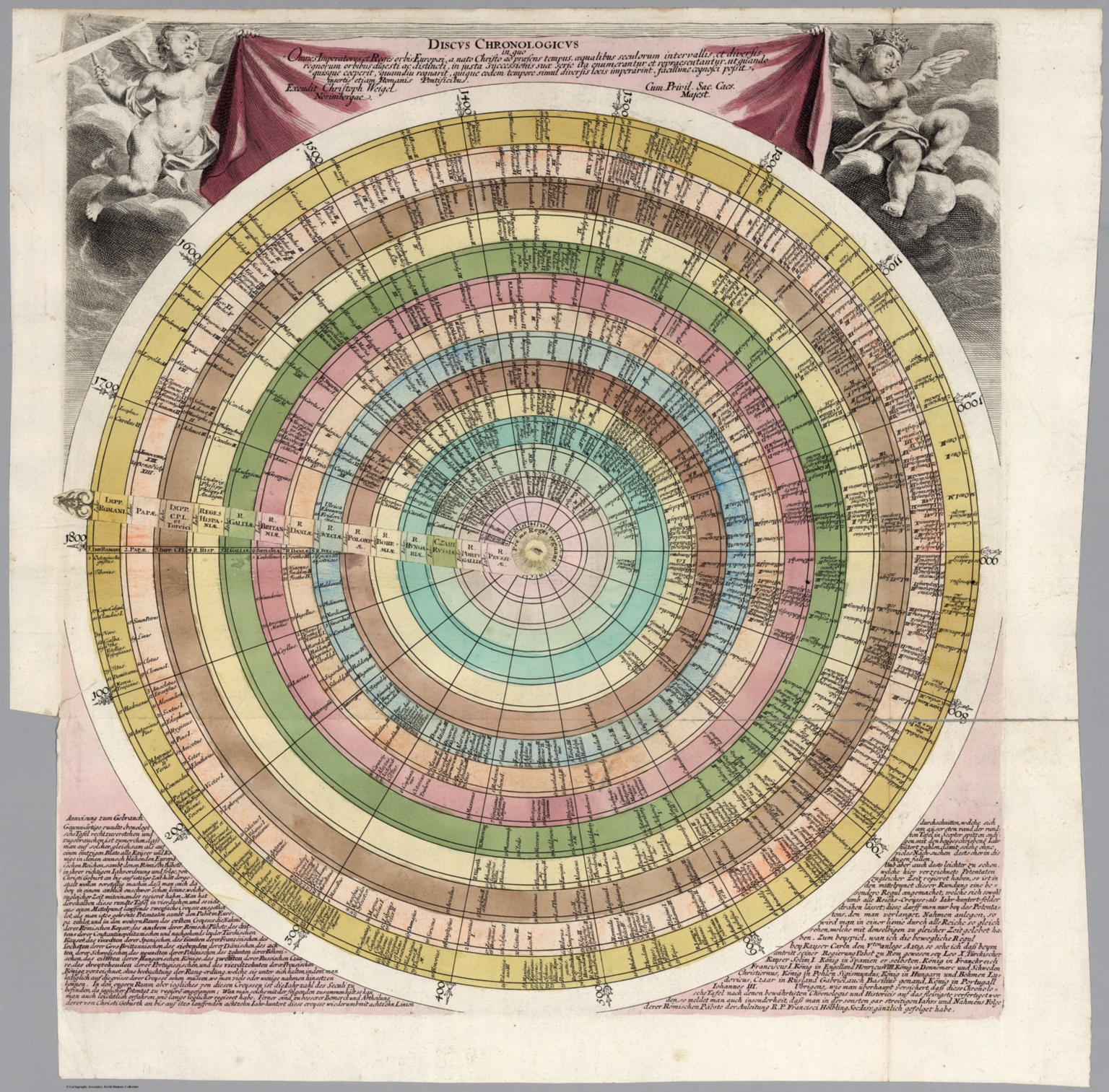 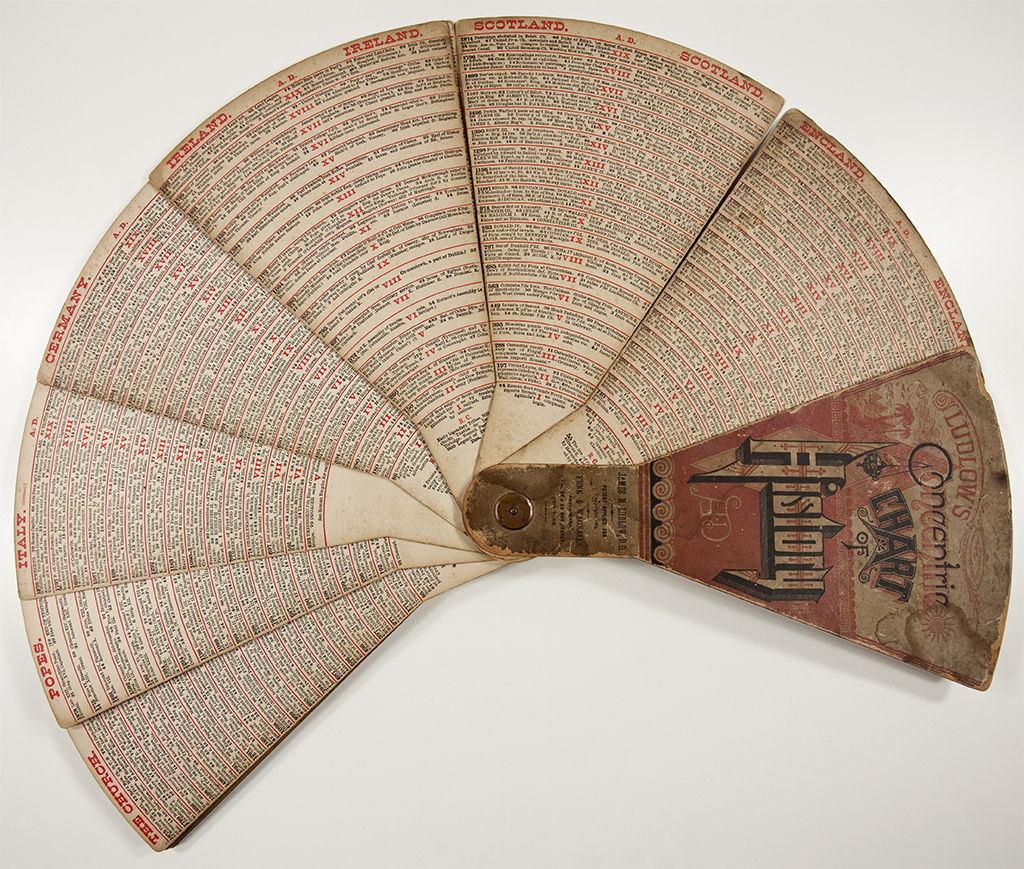 L’histoire de la terre
Tableau synoptique de l’histoire de France
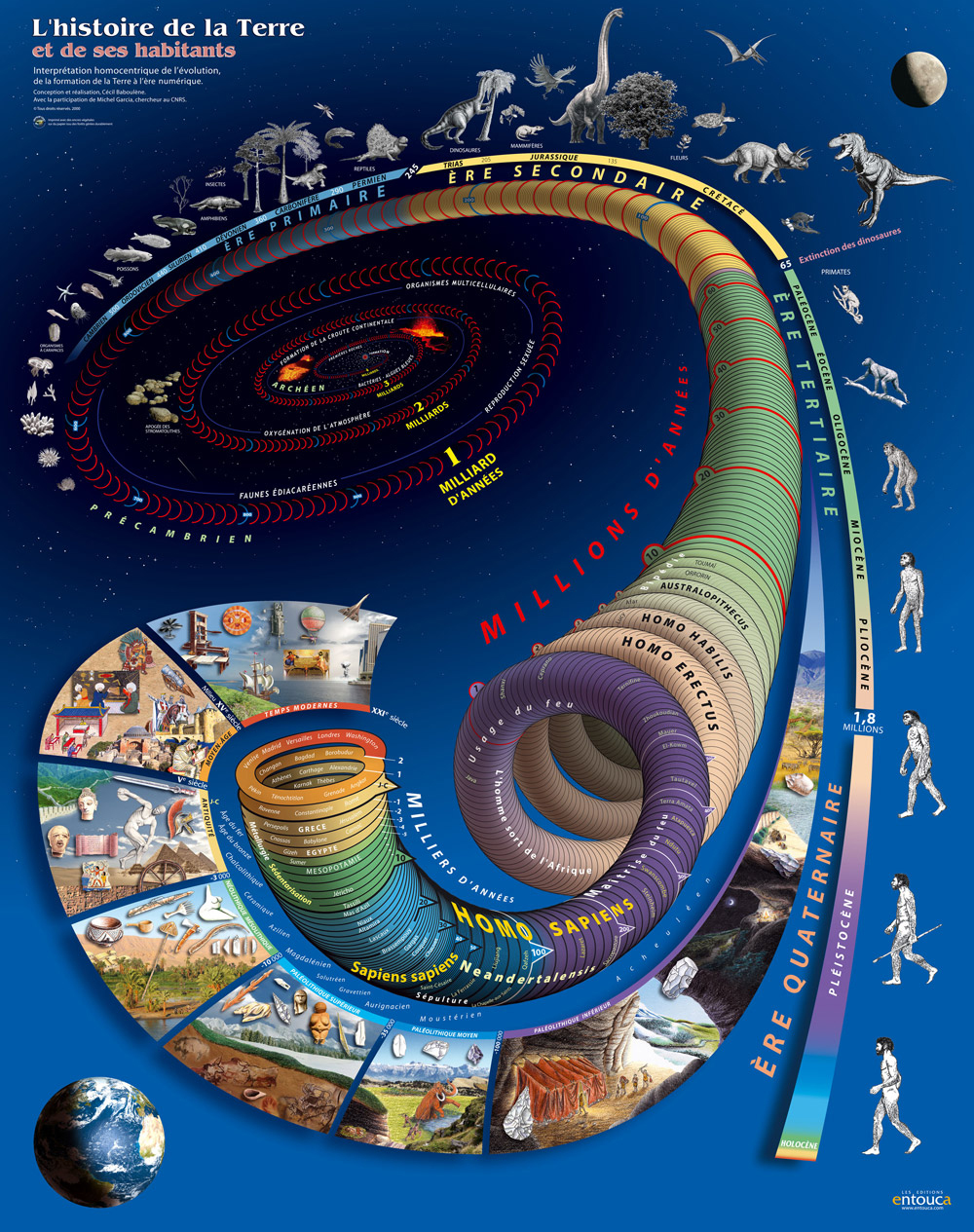 Cécil Baboulène - Editions ENTOUCA
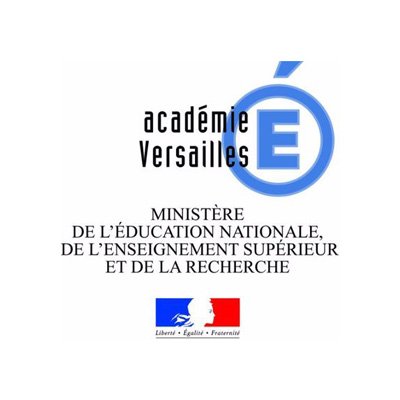 Réalisations graphiques de Cécil Baboulène
Elles ont l’intérêt de présenter une réalité :
 dans sa diachronie
 dans son évolution
 dans son épaisseur
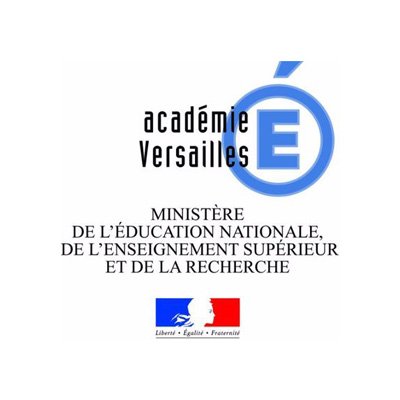 WARD SHELLEY  Histoire de la science fiction Artiste new-yorkais né en 1950. Ses projets allient le plus souvent architecture, sculpture et performance.
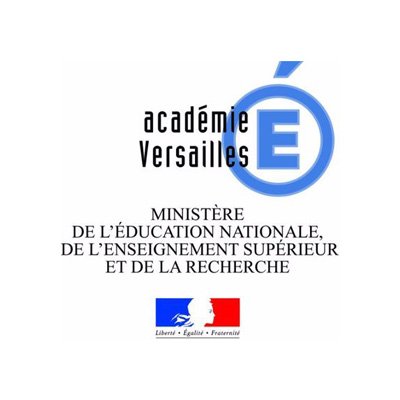 Pourquoi sa représentation schématique est-elle intellectuellement séduisante ?
Ward Shelley fait des choix et assume sa subjectivité. 
Les formes ne sont pas droites, rigides, claires, mais sinueuseset elles mettent en scène de multiples rhizomes.
L’artiste réussit à suggérer l’épaisseur de la réalité et du temps - avec des  « racines tentacules » ou espèce de sangsues qui plongent à gauche,- avec des lignes qui ne mènent nulle part et s’évanouissent ou sombrent dans les limbes de la frise…. À charge à elles de ressurgir quand bon leur semblera… 
L’artiste laisse entendre que tout cela était (est?) bien vivant, grâce à la métaphore organique des vaisseaux sanguins.
[Exemple et analyse proposés par Ingrid MARY]
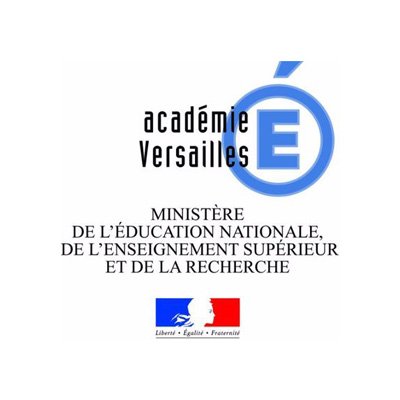 Quels critères ?
POUR LA FRISE IDÉALE
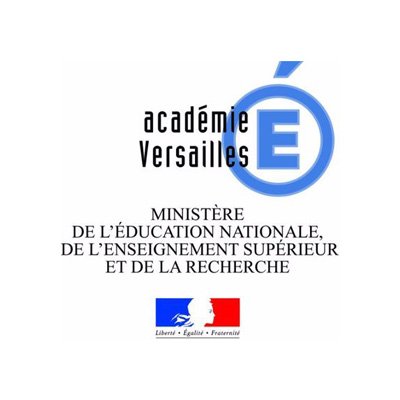 CRITÈRE 1ER  - la lisibilité
La frise doit être simple dans sa première approche.
 Elle doit pouvoir offrir une lecture immédiate.
Elle a pour rôle de donner des repères.
Au risque de proposer une représentation simpliste, caricaturale, gauchie voire fausse de la réalité.
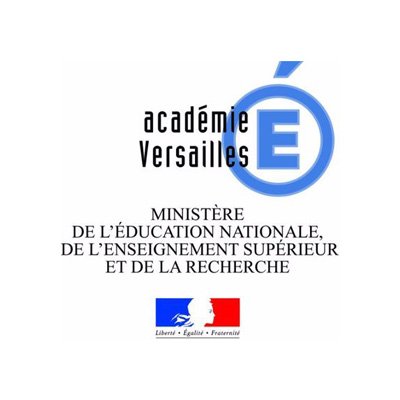 AUTRES critères ?
Mais parallèlement, la frise chronologique idéale devrait :
 rendre sensible la complexité de la réalité littéraire, culturelle, artistique
 rendre compte des ramifications 
en synchronie entre les  différents domaines littéraires / artistiques / sociétaux / politiques / scientifiques / techniques…
en diachronie entre les mouvements et courants qui traversent le temps
 donner à voir ce qui est souterrain
 redonner son épaisseur au temps et à la réalité culturelle
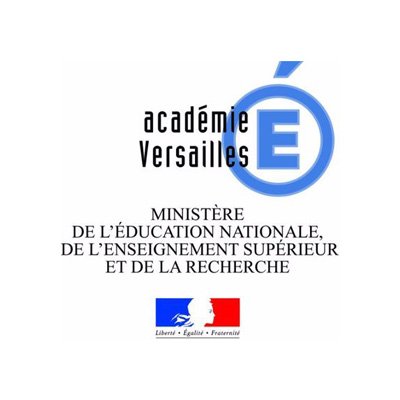 ESSAI DE MODÉLISATION
Sous quelle forme ?
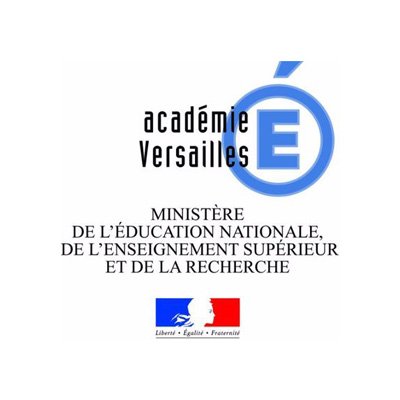 Une frise, sous quelle forme ?
Les exemples présentés précédemment 
SOIT, pour les modèles anciens, répondent uniquement à la volonté de présenter une réalité plurielle en synchronie
SOIT, pour les exemples modernes, sont très élaborés
Maisils répondent d’abord à une intention esthétiqueils restent complexes à lireils sont impossibles à reproduire ils ne peuvent pas faire l’objet d’une modélisation type à finalité pédagogique.

 Quels modèles adopter pour penser la frise chronologique ?
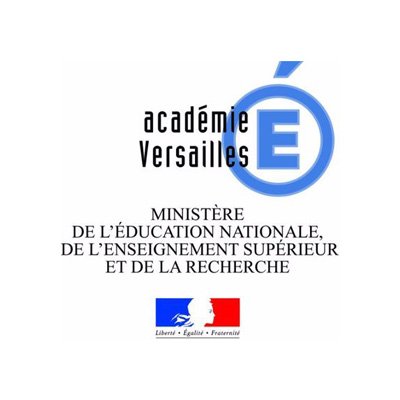 Comment représenter le temps littéraire, artistique, culturel ?
Le temps littéraire/artistique/culturel peut être pensé comme une manière de palimpseste.
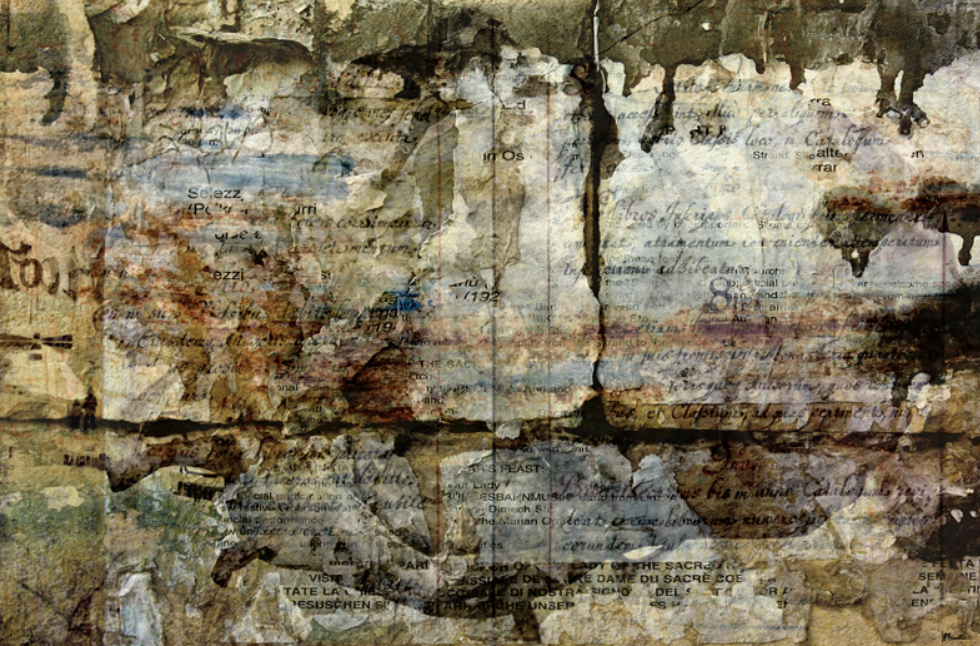 Tel ce Palimpseste photographique [#45]Jean-Pascal BIVILLE– exposé en ligne http://www.jpbiville.fr/galeries/palimpsestes-photographiques/
Le temps littéraire / artistique / culturel

 s’écrit et se réécrit éternellement 

sur le même espace.
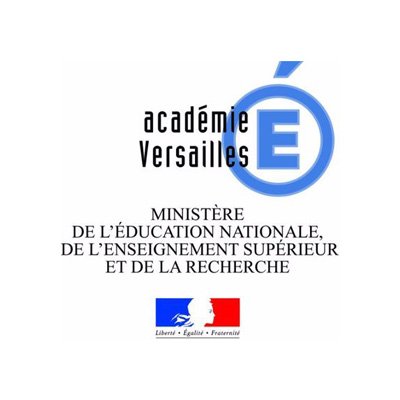 La coupe géologique
Le modèle de la coupe géologique peut permettre de penser le temps littéraire/artistique/culturel.
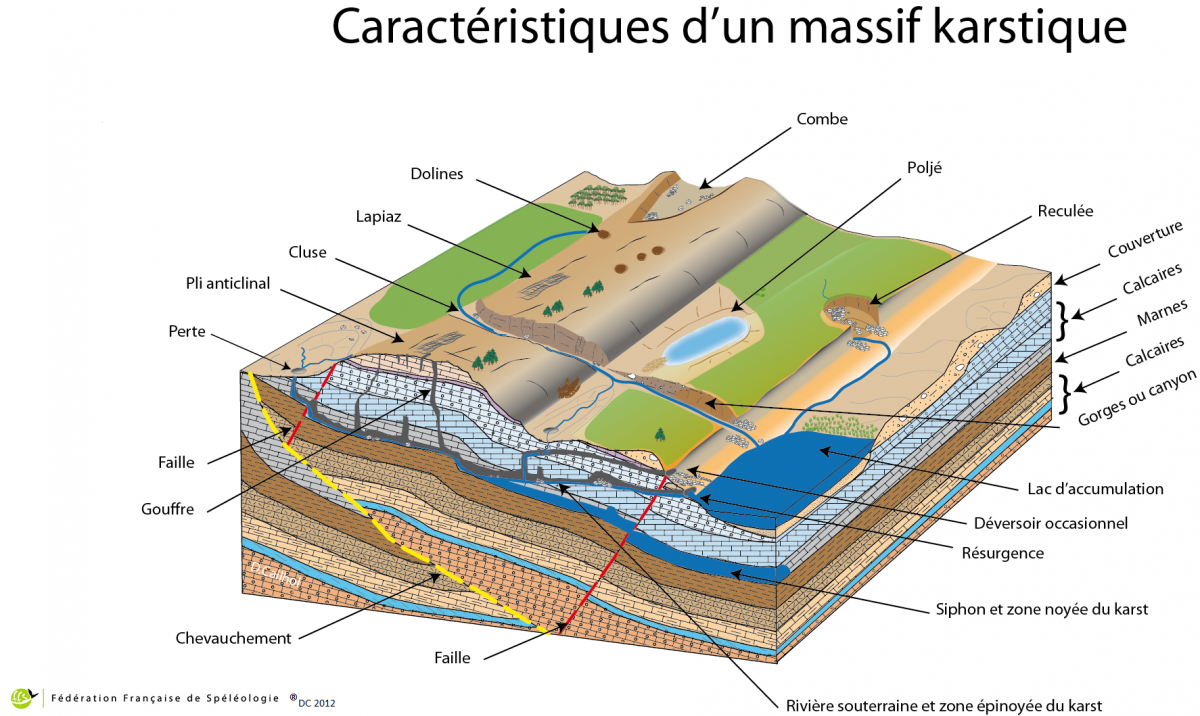 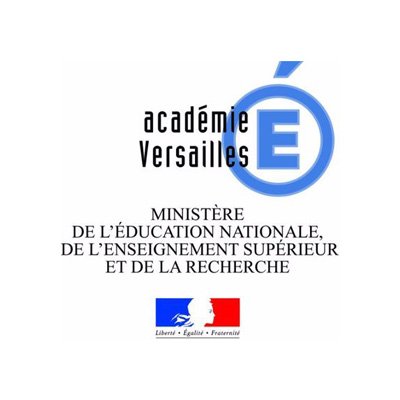 Pour filer la métaphore
Le modèle de la coupe géologique peut permettre de penser le temps littéraire.
PerteExpérience éphémère restée infructueuse.
Succession des courants et des époques qui se superposent
FailleRupture de l’histoire
Vivier / école nourris par un courant
Résurgences culturelles
Poche culturelle sans postérité jusqu’aujourd’hui
Chevauchement donnant à voir la complexité de l’histoire culturelle
Rivières souterraines – Connexions souterraines entre les courants et les périodes
Faille - Rupture de l’histoire
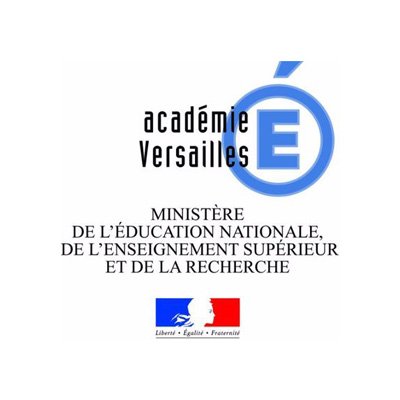 La frise chronologique 3.0

La piste des outils numériques
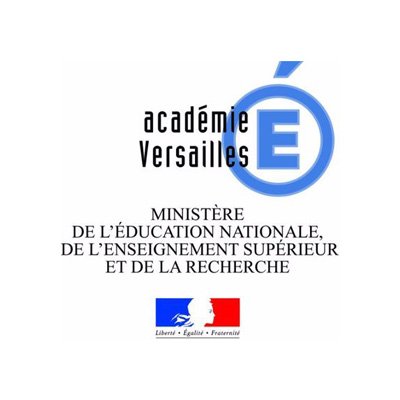 QUELS ESPACES 
POUR ÉLABORER LA FRISE ?
Apports du numérique
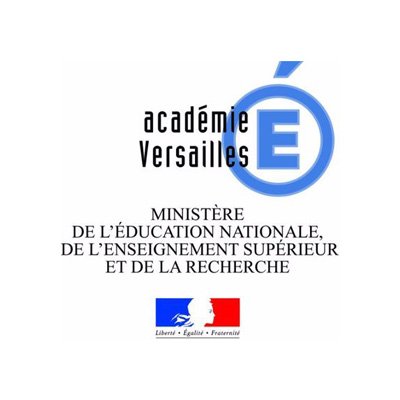 Les espaces numÉriques pour implanter la frise
1ère condition
ent
donnent la possibilité d’un espace partagé professeur(s) / élèves 
  offrent un hébergement pour des pages Web dédiées
 donnent accès à des ressources et des outils pédagogiques
 dans et hors la classe
À NOTERL’offre s’est beaucoup enrichie dans les dernières configurations : outils de production de documents multimédias
En collège – plateforme OZE (en cours de déploiement) / moncollege.net
En lycée – monlycee.net
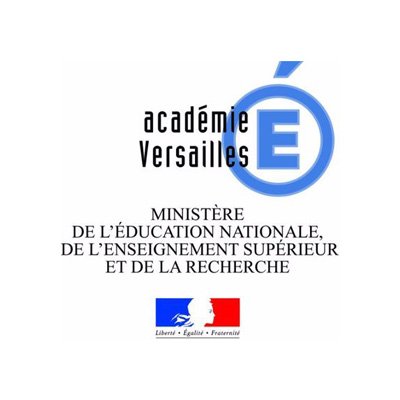 2ème condition
Le dossier partagé
Les espaces numÉriques pour implanter la frise
Espaces de stockage de documents   Ils peuvent être partagés par :
- un groupe d’utilisateurs spécifiés [par exemple de TPE]- une classe- un niveau [toutes les 4èmes]- une promotion
 Dossier « Lettres »
- pensé comme une sorte de trésor partagé ou de caverne d’Ali Baba 
espace de dépôt 
des contenus proposés par les professeurs / élaborés individuellement / co-construits en classe ou à la maisonséquence après séquence - comme les strates géologiques
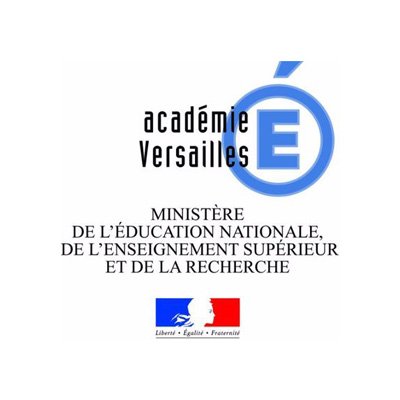 3ème condition
Support en ligne
Les espaces numÉriques pour implanter la frise
Un support en ligne - site ou blog - par le biais de l’ENT
 Des pages Web dédiées
 Espace pour la construction d’une frise chronologique 
collaborative
ET/OU
 individuelle
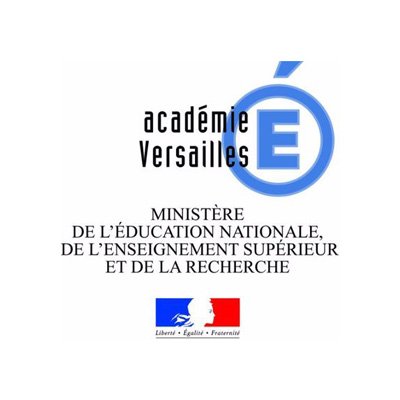 QUEL  OUTIL

POUR CONSTRUIRE 
LA FRISE CHRONOLOGIQUE

?
Apports dunumérique
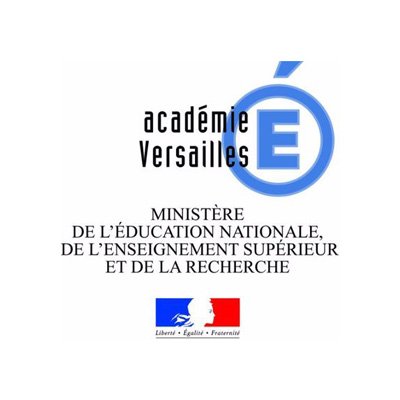 h5p  -  Timeline
Timeline


Créer une frise chronologique
 
Associer des événements 
                                       ET                  des contenus multimédia
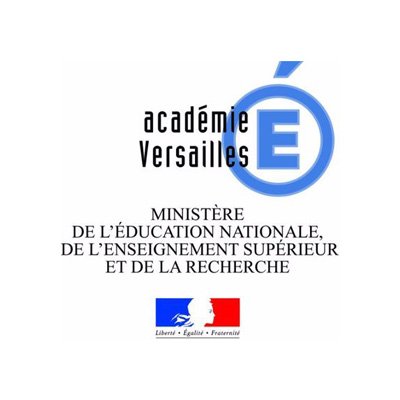 h5p   -    Timeline
Mis à disposition 
des formateurs ET des professeurs stagiaires dans m@gistere
des professeurs ET des élèves dans les ENT [Oze / monlycee.net]

 Outil pour constituer matériellement la frise
créer des dates et des périodes
associer un texte explicatif
associer  des documents multimédias 
Comment se présente-t-il ?
- un exemple
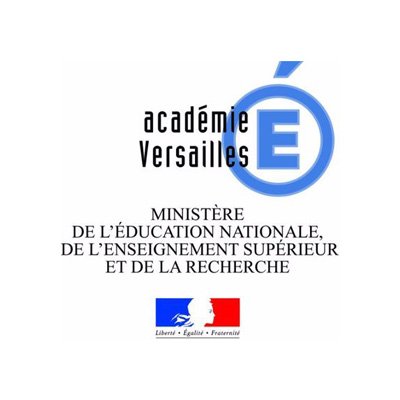 OUTILS-RESSOURCES

COMPLÉMENTAIRES
Apports dunumérique
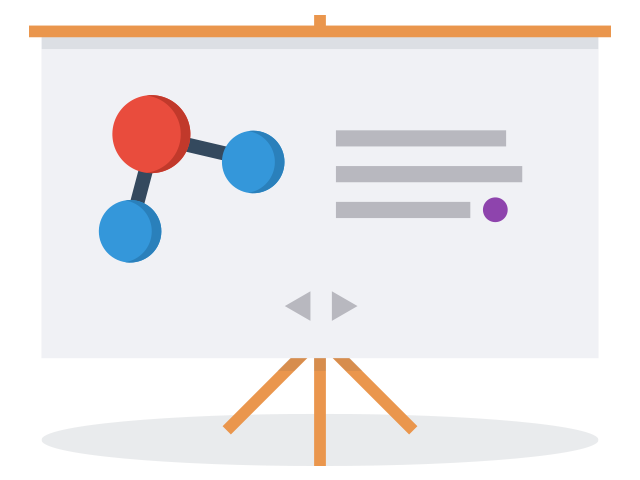 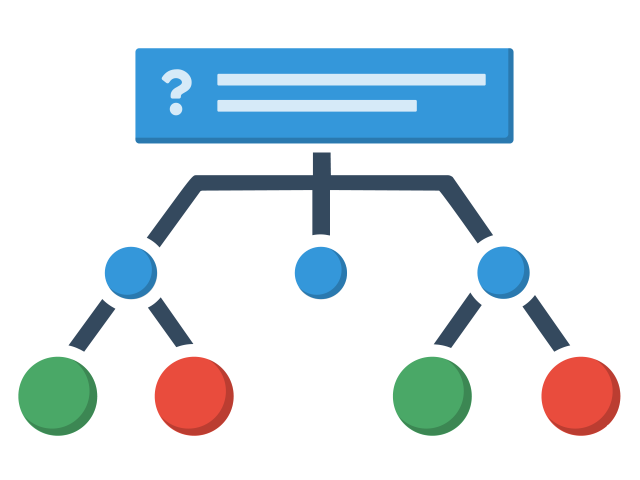 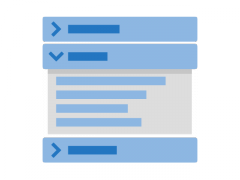 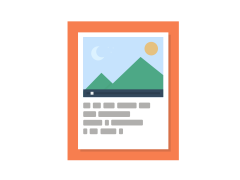 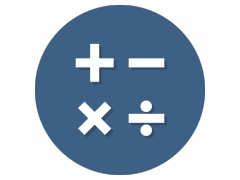 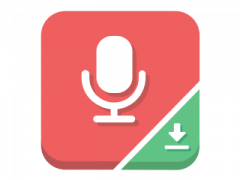 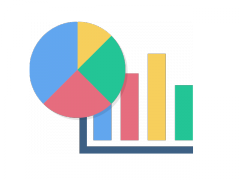 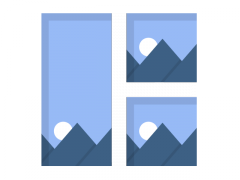 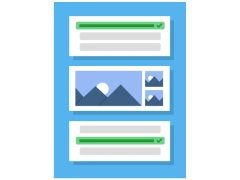 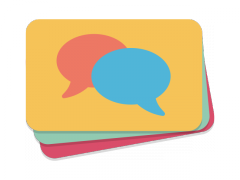 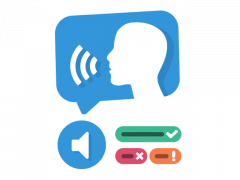 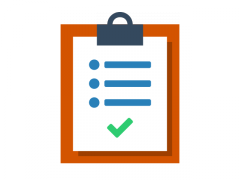 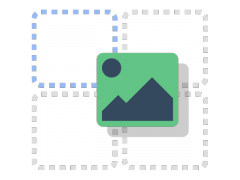 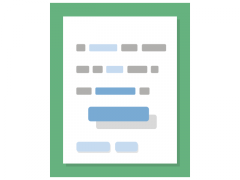 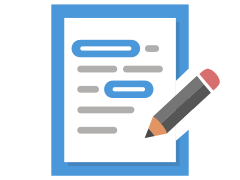 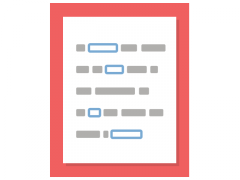 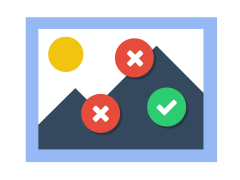 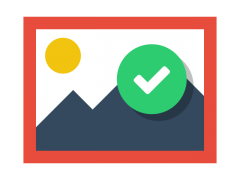 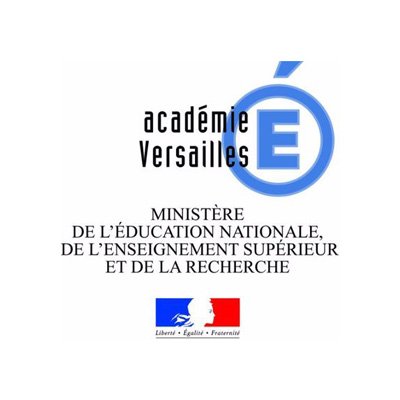 Outils–ressources complémentairesQuelle utilité ?
Les outils permettent de construire des objets multimédias

 L’objet multimédia peut ensuite être enregistré et téléchargé
 Il constitue une ressource à part entière
 Ces ressources peuvent être élaborées :- SOIT par le professeur- SOIT par les élèves eux-mêmes 
 Ces ressources peuvent être associées par lien à la frise chronologique
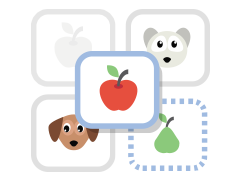 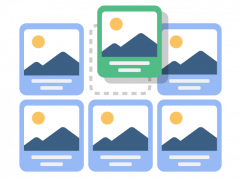 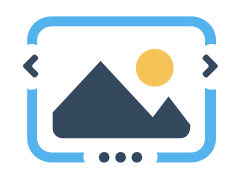 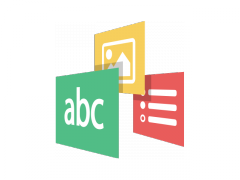 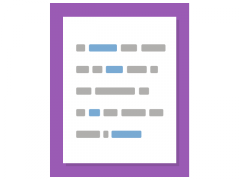 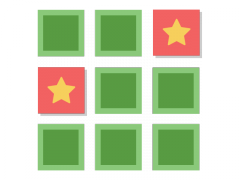 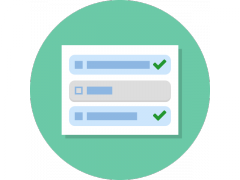 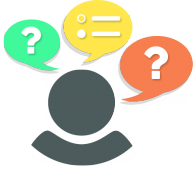 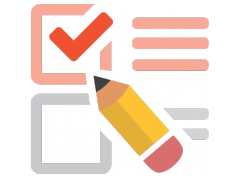 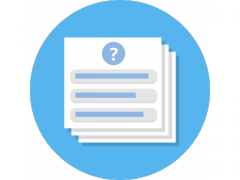 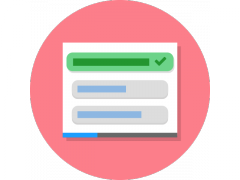 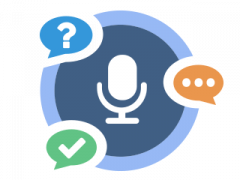 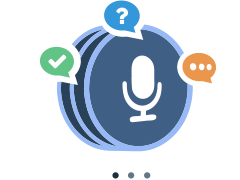 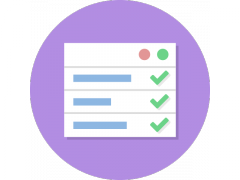 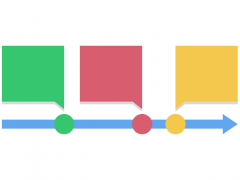 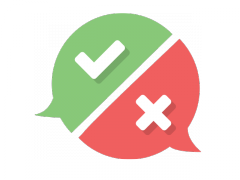 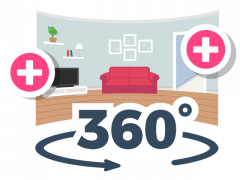 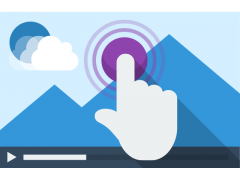 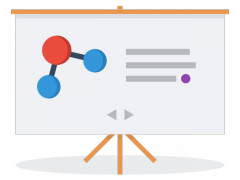 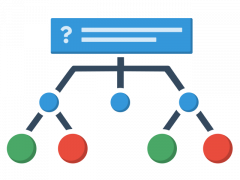 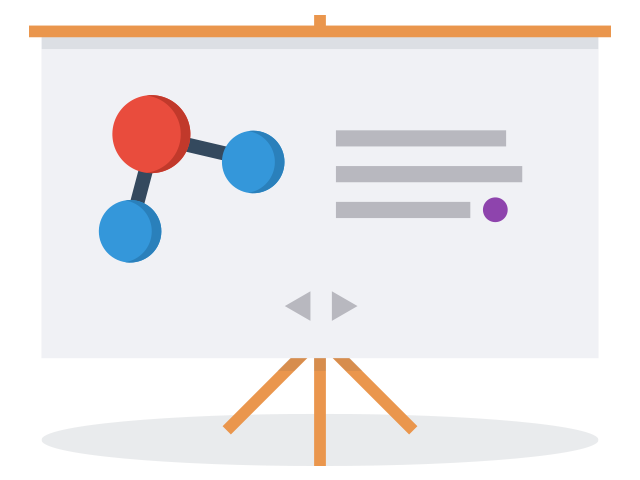 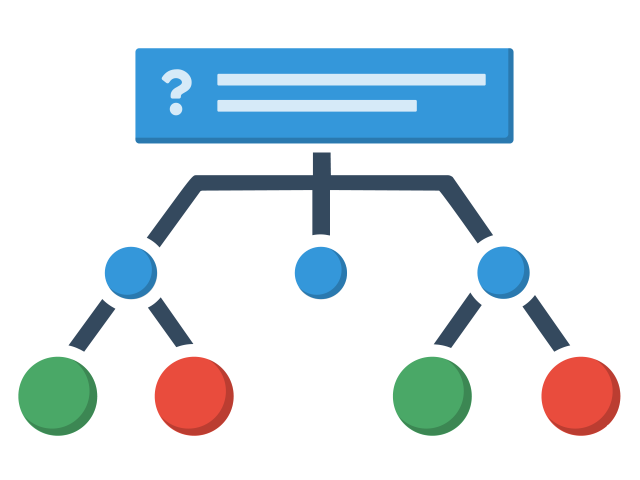 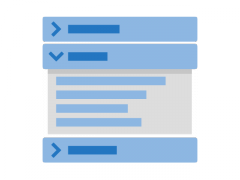 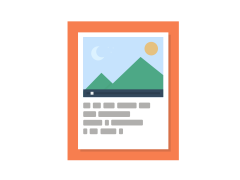 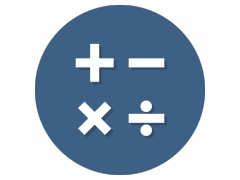 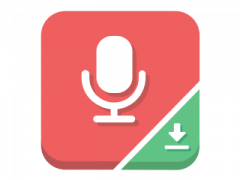 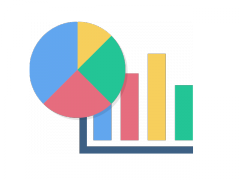 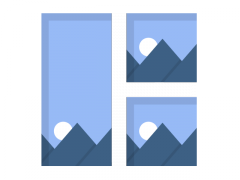 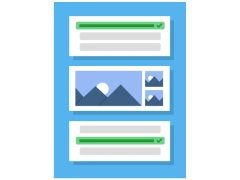 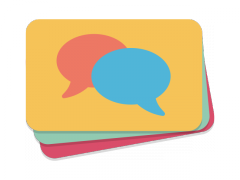 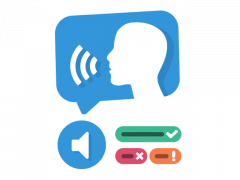 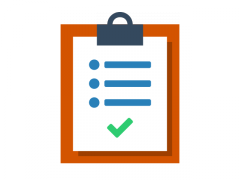 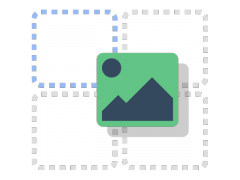 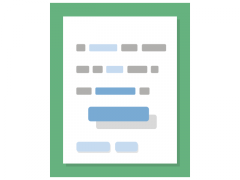 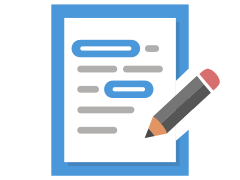 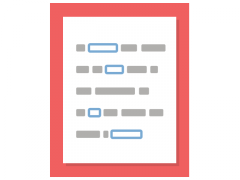 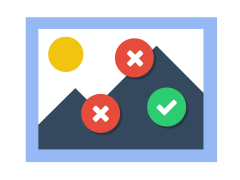 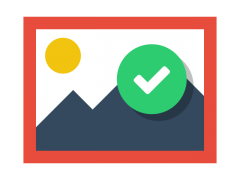 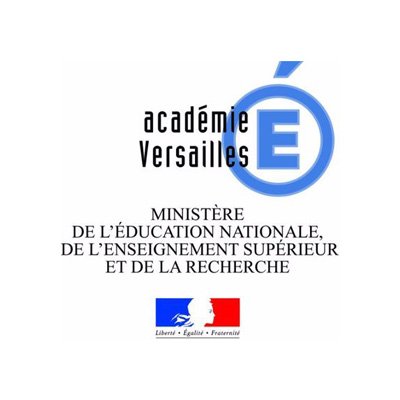 Outils – ressources complémentaires Quels outils pour quoi faire ?
Créer des ressources multimédias interactives
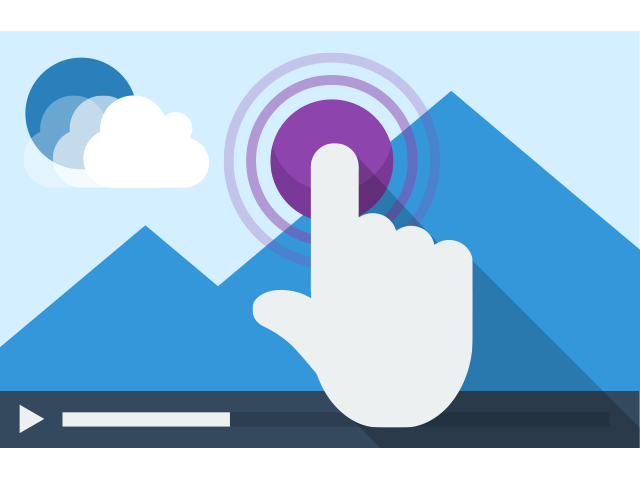 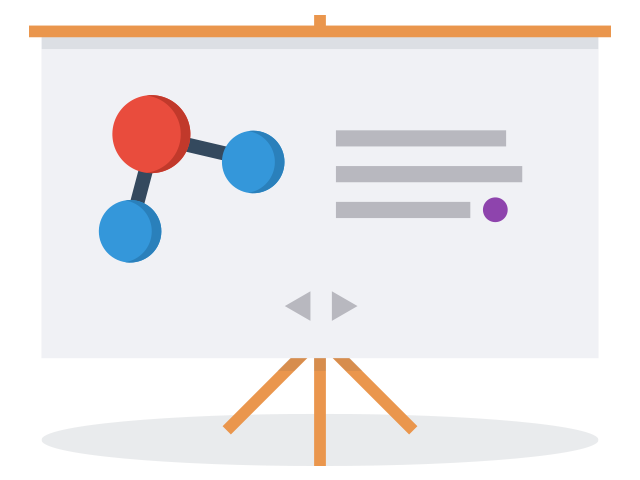 Vidéo interactive [Interactive Video]
Outil pour associer à une vidéo explications, images complémentaires, graphiques ...
Outil de présentation [Course Presentation] Diapos pré-paramétrées pour constituer des outils pédagogiques interactifs.
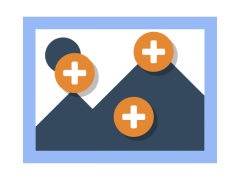 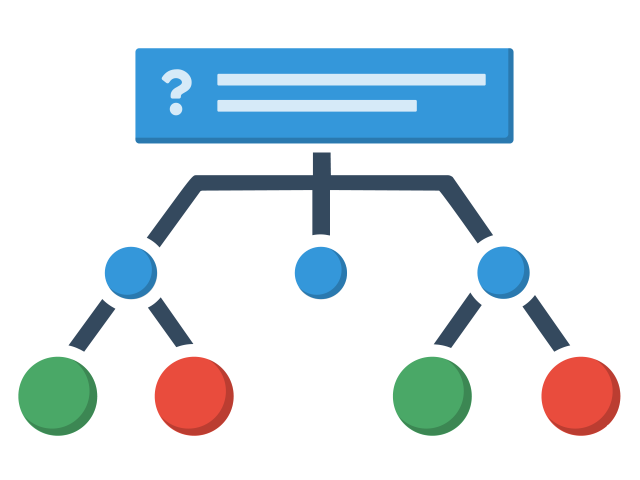 Interactions [Image Hotspots]
Image proposant des liens interactifs vers tous types de ressources
Scénario à embranchements [Branching Scenario] Modules d’auto-formation interactif[Version bêta]
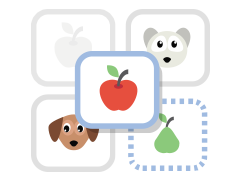 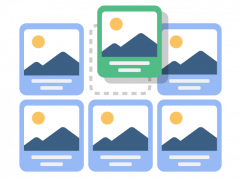 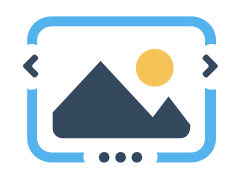 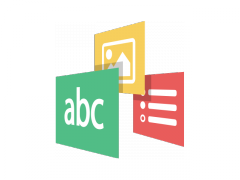 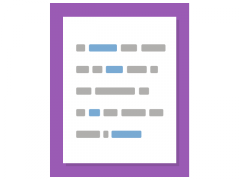 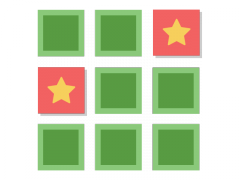 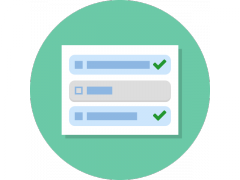 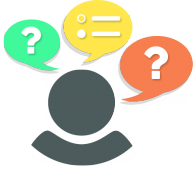 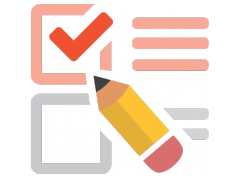 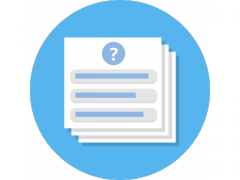 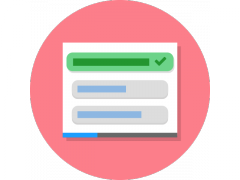 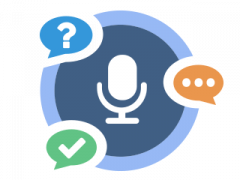 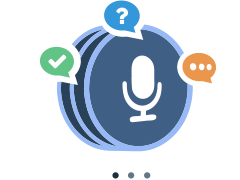 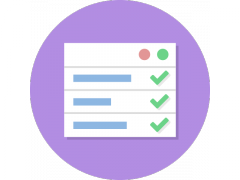 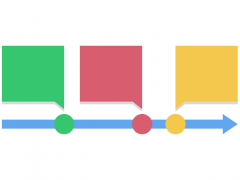 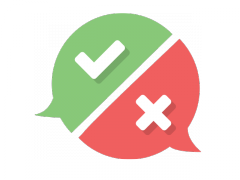 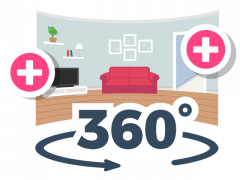 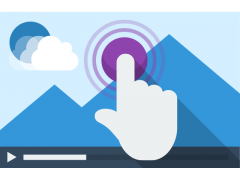 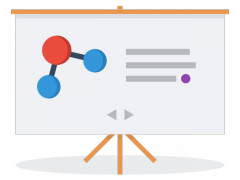 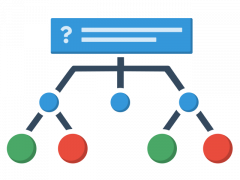 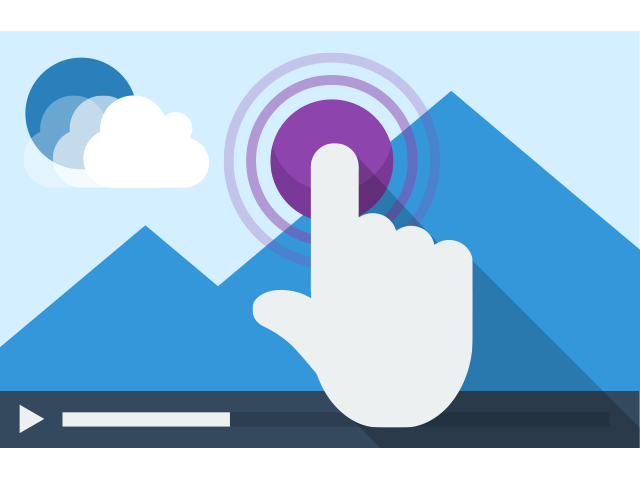 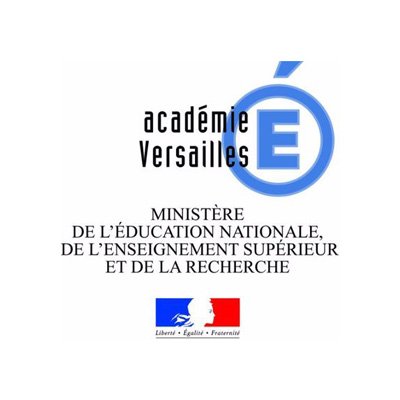 Outils – ressources complémentaires Quels outils pour quoi faire ?
Faire élaborer et présenter les réalisations des élèves
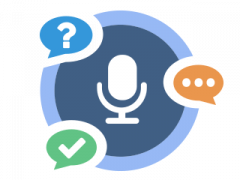 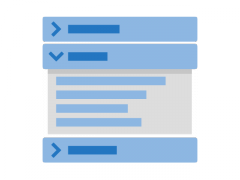 Enregistrer sa réponse [Speak the words]
L’outil invite à répondre oralement à une question. Une manière de faire présenter des auteurs, des œuvres aux élèves et de les associer à une frise.
Accordéon [Accordion]
Pour présenter des contenus de façon progressive.Une manière de faire réaliser et de présenter des mini-présentations structurées.
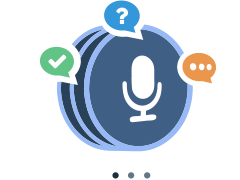 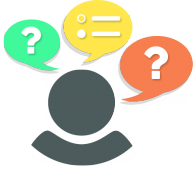 Quiz des personnages célèbres [Personality Quiz]
Faire élaborer et proposer en ressourcesdes quizz pour découvrir les personnages qui peuplent notre histoire culturelle
Enregistrer ses réponses [Speak the words Set]
L’outil invite à répondre oralement à une série de questions pour faire réaliser des présentations orales guidées aux élèves.
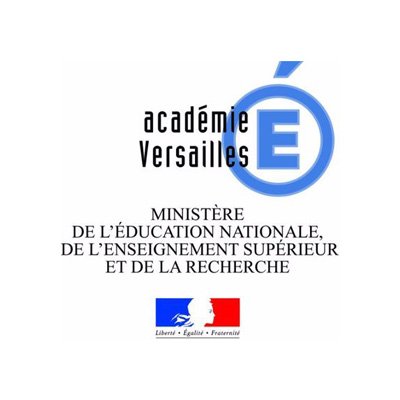 Outils – ressources complémentaires travailler et faire travailler l’image
Pour une histoire littéraire et culturelle en images
Collage
  Créer un collage à partir de plusieurs images
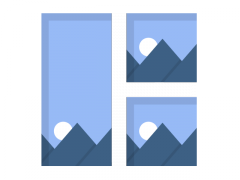 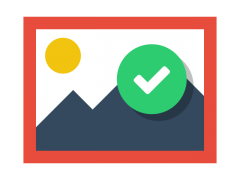 Image interactive [Find the Hotspot]Créer une image avec un élément à sélectionner selon l’instruction donnée.
Double face [Dialog cards]Créer des cartes recto-verso qui peuvent être cliquées en ligne
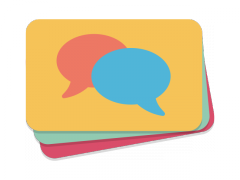 Image interactive [Find Multiple Hotspots]Créer une image avec des éléments à sélectionner selon l’instruction donnée.
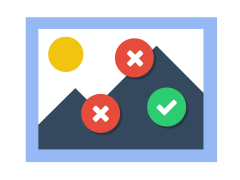 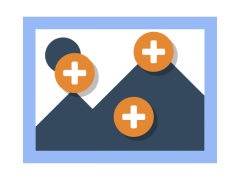 Interactions [Image Hotspots]
Créer une image avec des points interactifs pour associer image et autres ressources.
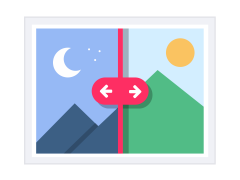 Image Juxtaposition [Images juxtaposées]
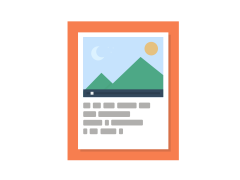 Image à 360° [Virtual Tour (360)]Créer une image interactive à 360°
AgamottoPrésenter une image en construction progressive
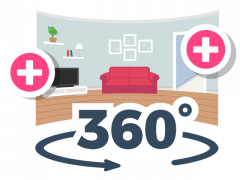 Présentation 3D  [Impressive Presentation] Créer un diaporama avec des effets 3D
Visionneuse [Image Slider]Présenter une série d’images à l’aide d’une visionneuse en ligne.
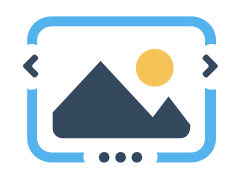 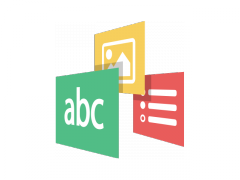 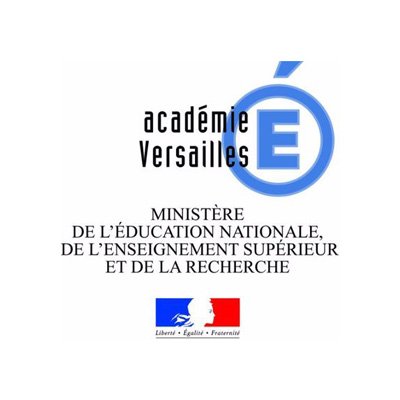 POUR UNE FRISE CHRONOLOGIQUE INTERACTIVE IDÉALE
?
Apports dunumérique
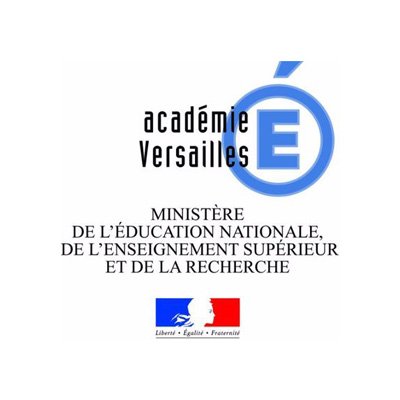 POUR UNE FRISE CHRONOLOGIQUE INTERACTIVE IDÉALE ?
Être lisible
 Rendre sensible la complexité de la réalité littéraire, culturelle, artistique
 Rendre compte des ramifications 
en synchronie entre les  différents domaines littéraires / artistiques / sociétaux / politiques / scientifiques / techniques…
en diachronie entre les mouvements et courants qui traversent le temps
 Donner à voir ce qui est souterrain
 Redonner son épaisseur au temps et à la réalité culturelle
 Saisir ce que la culture a de vivant pour en saisir les perpétuelles mutations
Crédits
Recherches sur la frise chronologique : Ingrid MARY et Lionel GARCIA
Réalisation du diaporama et propositions numériques : Marie-Anne BRUN BERNOLLE

Inspection Académique de Lettres de l’Académie de VersaillesCorinne LEENHARDT